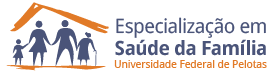 MELHORIA DA DETECÇÃO DE CÂNCER DE COLO DE ÚTERO E DE MAMAS NA UNIDADE BÁSICA RINCÃO DOS MAIA, CANGUÇU-RS
Especialização em Saúde da Família
UNASUS – UFPEL
Zulema Brito Figueredo
Orientadora: Cristina Bossle de Castilhos
Introdução
Juntos o câncer de mama e o câncer de colo do útero matam cerca de 70 mil mulheres a cada ano no Brasil. 

O Câncer de mama é o segundo tipo mais frequente de câncer no mundo e o mais comum entre as mulheres (INCA; MS). 

Ambos têm incidência muito grande e ainda provocam o óbito precoce em muitas mulheres quando não é realizado o diagnóstico precoce.
introdução
Município: Canguçu – RS

População aproximada: 53.259 habitantes 
7 equipes de ESF e 20 UBS de tipo tradicional;
1 CEO;
1 UPS 24 horas;
1 UPA 24 horas;
1 Hospital com 111 leitos;
1 Base do SAMU;
7 Equipes de Saúde Bucal
CANGUÇU - RS
introdução
EBS fica alocada para atingir a população de 5 UBS;

UBS principal fica a 40 km da cidade;

117 mulheres entre 25 e 64 anos;

69 mulheres entre 50 e 69 anos;
Ubs PRINCIPAL Rincão dos maia
introdução
Anteriormente a intervenção:

Não existia agendamento para exame citopatológico;
Não havia entrega dos exames em consulta nem no domicílio;
Falta de livro registro específico para mamografias e exame citopatológico. 
Os prontuários não tenham os resultados da mamografias e exame citopatológico;
Não existia busca ativa das mulheres com exame atrasado.
objetivo
Melhorar a detecção de câncer de colo do útero e de mama.
metodologia
Período de 12 semanas;

Capacitação da equipe;

Aumento do número de coletas de exame citopatológico;

solicitação de mamografias segundo os critérios dos protocolos;

Implementada a busca ativa;

Confecção de registros específicos;
metodologia
Logística:

Ficha espelho;

Livros de registros;

Prontuário manual;

Protocolo do MS de 2013 – Controle dos cânceres de colo do útero e da mama;

Material educativo fornecido pela 7ª RS;

Arquivo para os exames.
Objetivos, metas e resultados
OBJETIVO 1:

Ampliar a cobertura de detecção precoce do câncer de colo e do câncer de mama.

META 1:

Ampliar a cobertura das mulheres entre 25 e 64 anos de idade para 17%. 

RESULTADOS:

Aumento de 17,5% (273 mulheres na faixa alvo) em 12 semanas de intervenção.
Objetivos, metas E resultados
Proporção de mulheres entre 25 e 64 anos com exame em dia para detecção precoce do câncer de colo de útero.
Objetivos, metas e resultados
OBJETIVO 1:

Ampliar a cobertura de detecção precoce do câncer de mama.

META 2:

Ampliar a cobertura das mulheres entre 50 e 69 anos de idade para 26%. 

RESULTADOS:

Alcançamos 22,9% (114 mulheres na faixa alvo) em 12 semanas de intervenção.
Objetivos, metas E resultados
Proporção de mulheres entre 50 e 69 anos com exame em dia para detecção precoce do câncer de mama.
Objetivos, metas e resultados
OBJETIVO 2:

Melhorar a qualidade do atendimento das mulheres que realizam detecção precoce de câncer de colo de útero e de mama na unidade de saúde.

META 3:

Obter 100% de coleta de amostras satisfatórias do exame citopatológico de colo de útero.

RESULTADOS:

Obtivemos 100 % (273 mulheres) com as amostras satisfatórias do exame citopatológico de colo de útero.
Objetivos, metas e resultados
Proporção de mulheres com amostra satisfatória do exame citopatológico de colo de útero.
Objetivos, metas e resultados
OBJETIVO 3:

Melhorar a adesão das mulheres à realização de exame citopatológico de colo de útero e mamografia.

META 4:
Identificar 100% das mulheres com exame citopatológico alterado sem acompanhamento pela unidade de saúde.

RESULTADOS:
100% (14 mulheres) com exame citopatológico alterado com acompanhamento pela unidade de saúde.
Objetivos, metas e resultados
Objetivo 3:

Melhorar a adesão das mulheres à realização de exame citopatológico de colo de útero e mamografia.

Meta 5

Identificar 100% das mulheres com mamografia alterada sem acompanhamento pela unidade de saúde.

RESULTADOS:

100% das mulheres com mamografia alterada com acompanhamento pela unidade de saúde.
Objetivos, metas e resultados
OBJETIVO 3:

Melhorar a adesão das mulheres à realização de exame citopatológico de colo de útero e mamografia.

Meta 6:

Realizar busca ativa em 100% de mulheres com exame citopatológico alterado sem acompanhamento pela unidade de saúde.

RESULTADOS:

100% das mulheres com exame citopatológico alterado sem acompanhamento pela unidade de saúde.
Objetivos, metas e resultados
OBJETIVO 3:

Melhorar a adesão das mulheres à realização de exame citopatológico de colo de útero e mamografia.

Meta 7: 

Realizar busca ativa em 100% de mulheres com mamografia alterada sem acompanhamento pela unidade de saúde.
RESULTADOS:

100% de mulheres com mamografia alterada sem acompanhamento pela unidade de saúde.
Objetivos, metas e resultados
OBJETIVO 4:

Melhorar o registro das informações;

META 8:

Manter registro da coleta de exame citopatológico de colo de útero  em registro específico em 100% das mulheres;

RESULTADOS:

100% das mulheres com registro específico da coleta de exame citopatológico de colo de útero.
Objetivos, metas e resultadosProporção de mulheres com registro adequado do exame citopatológico do colo  do útero.
Figura 4:Proporção de mulheres com registro adequado do exame citopatológico do colo do útero
Objetivos, metas e resultados
Objetivo 4;

META 9:

Manter registro da realização da mamografia em registro específico em 100% das mulheres cadastradas;

RESULTADOS:

100% das mulheres com registro específico da realização da mamografia.
Objetivos, metas e resultadosProporção de mulheres com registro adequado da mamografia.
Objetivos, metas e resultados
OBJETIVO 5:

Mapear as mulheres de risco para câncer de colo de útero e de mama;

META 10:

Pesquisar sinais de alerta para câncer de colo de útero em 100% das mulheres entre 25 e 64 anos (Dor e sangramento após relação sexual e/ou corrimento vaginal excessivo). 

RESULTADOS:

100% das mulheres com pesquisa de sinais de alerta para câncer de colo de útero.
Objetivos, metas e resultadosProporção de mulheres  com  pesquisa de sinais de alerta para câncer de   colo de útero.
Objetivos, metas e resultados
OBJETIVO 5:

Mapear as mulheres de risco para câncer de colo de útero e de mama;

META 11:

Realizar avaliação de risco para câncer de mama em 100% das mulheres entre 50 e 69 anos.

RESULTADOS:

100% das mulheres com avaliação de risco para câncer de mama.
Objetivos, metas e resultados
OBJETIVO 6:

Mapear as mulheres de risco para câncer de colo de útero e de mama;

META 12:

Orientar 100% das mulheres cadastradas sobre doenças sexualmente transmissíveis (DST) e fatores de risco para câncer de colo de útero.

RESULTADOS:

100% das mulheres cadastradas com orientação sobre doenças sexualmente transmissíveis (DST) e fatores de risco para câncer de colo de útero.
Objetivos, metas e resultados
Proporção de mulheres de 25 a 64 anos que receberam orientação sobre DST e fatores de risco para câncer de colo de útero.
Objetivos, metas e resultados
OBJETIVO 6:

META 13:

Orientar 100% das mulheres cadastradas sobre doenças sexualmente transmissíveis (DST) e fatores de risco para câncer de mama.

RESULTADOS:

100% das mulheres cadastradas com orientação sobre doenças sexualmente transmissíveis (DST) e fatores de risco para câncer de mama.
resultados
Superamos a cobertura de detecção precoce do câncer de colo de útero;
100% de coleta das amostras satisfatórias do exame citopatológico de colo de útero;
100% das mulheres com exame citopatológico alterado com acompanhamento pela unidade de saúde;
Alcançamos 100%  de mulheres com mamografia alterada  acompanhadas pela unidade de saúde;
Realizamos busca ativa a 100% das mulheres com exame citopatológico alterado, sem acompanhamento pela unidade de saúde;
Orientamos  100% das mulheres cadastradas sobre doenças sexualmente transmissíveis (DST) e fatores de risco para câncer de colo de útero e mamas.
resultados
Conseguimos a busca de todas as mulheres com exame da mamografia alterado, sem acompanhamento pela unidade de saúde em 100%; 

Somente o controle do câncer de mama ficou abaixo do que tínhamos proposto;

 100% das mulheres cadastradas com registro específico da coleta de exame citopatológico de colo de útero e mamas;

Pesquisamos sinais de alerta para câncer de colo de útero em 100% das mulheres entre 25 e 64 anos e de risco para câncer de mama em 100% das mulheres entre 50 e 69 anos.
discussão
Importância para a equipe e serviço:

Ampliação da cobertura de detecção precoce do câncer de colo de útero e mamas, melhoria dos registros e a qualificação da atenção, aperfeiçoamento da prática profissional, maior comprometimento e engajamento com a população, entrega de exames no domicílio, foi implementada a busca ativa;

Importância para a comunidade

Recebimento de exames em casa, conhecimento, exames em dia, facilidade de acesso a realização dos exames.
discussão
Estabelecimento dos registros;

Qualificação da atenção com destaque para a ampliação do exame de colo de útero e mama das mulheres;

Ação programática incorporada a prática clínica na UBS;
Reflexão crítica sobre O processo pessoal de aprendizagem
Dedicação e responsabilidade com o curso;

Superação das expectativas por ser EAD;

Qualificação da prática profissional de todos os profissionais envolvidos;

Comprometimento na qualidade da assistência e melhoria dos registros das informações.

Alta qualificação científica e preparação acadêmica dos orientadores e todos os membros da coordenação.
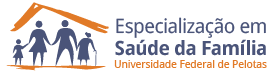 Zulema Brito Figueredo
Médico  do Programa Mais  Médicos
Email: bfzulema2007@yahoo.es
Tel: 53 81 10 79 20.